Table 2 Proportions of women in a study of HIV and lower genital tract infections reporting each infection, by HIV ...
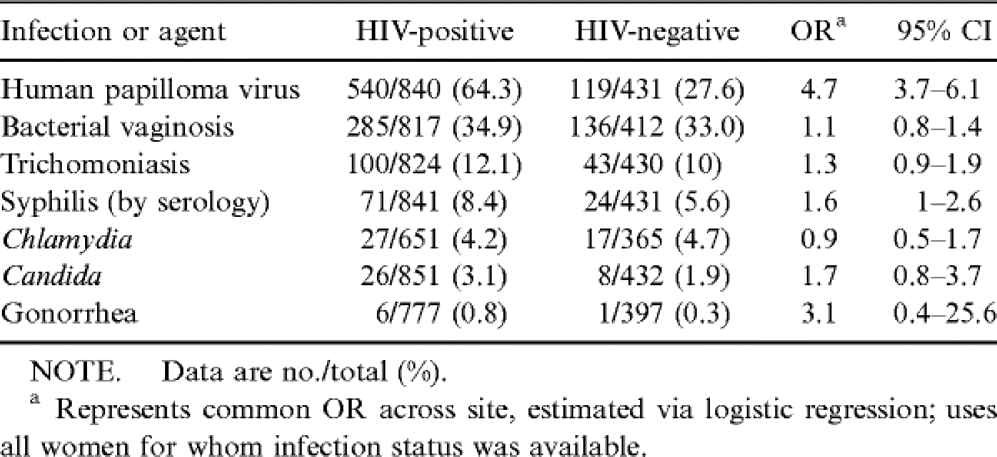 Clin Infect Dis, Volume 29, Issue 5, November 1999, Pages 1145–1150, https://doi.org/10.1086/313434
The content of this slide may be subject to copyright: please see the slide notes for details.
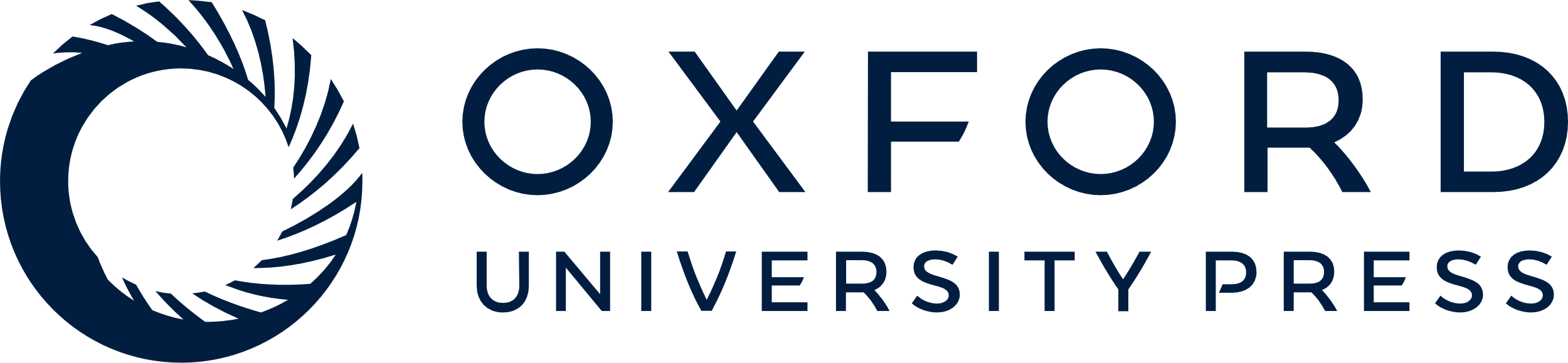 [Speaker Notes: Table 2 Proportions of women in a study of HIV and lower genital tract infections reporting each infection, by HIV status.


Unless provided in the caption above, the following copyright applies to the content of this slide: © 1999 by the Infectious Diseases Society of America]
Table 1 Distribution of race and self-reported risk factors (in previous 6 months) by HIV status in study of lower ...
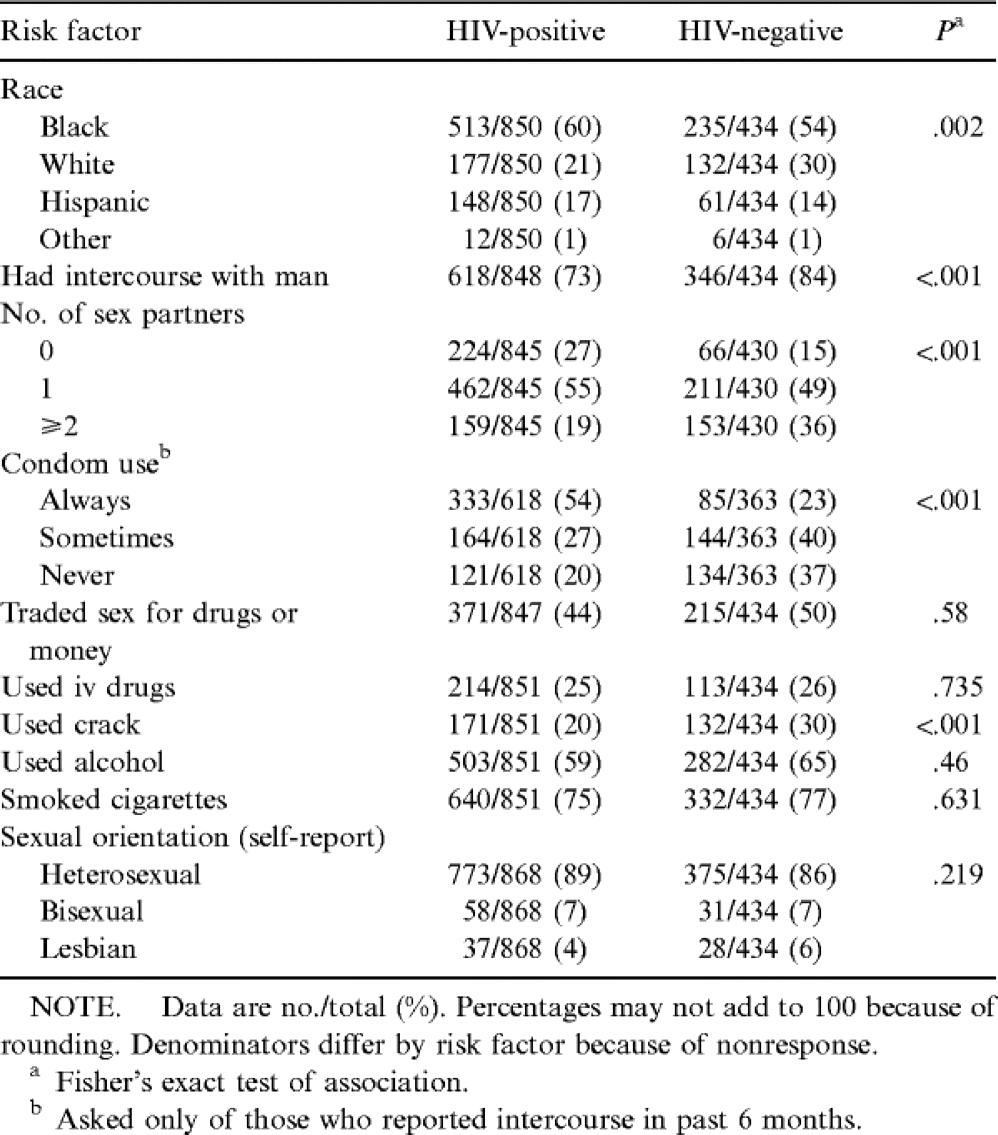 Clin Infect Dis, Volume 29, Issue 5, November 1999, Pages 1145–1150, https://doi.org/10.1086/313434
The content of this slide may be subject to copyright: please see the slide notes for details.
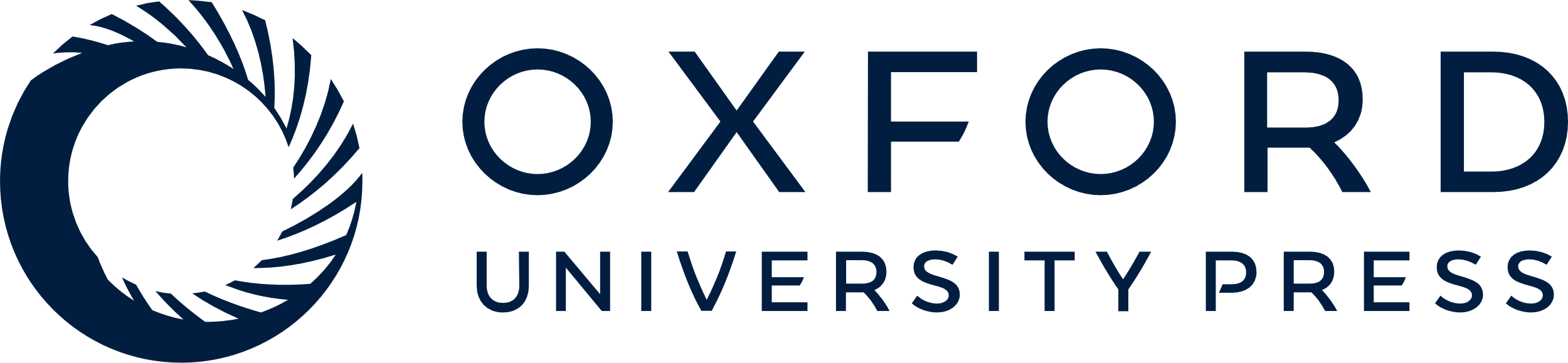 [Speaker Notes: Table 1 Distribution of race and self-reported risk factors (in previous 6 months) by HIV status in study of lower genital tract infections.


Unless provided in the caption above, the following copyright applies to the content of this slide: © 1999 by the Infectious Diseases Society of America]
Table 3 Conditional ORs and 95% CIs estimated via logistic regression, using only subjects with complete covariate ...
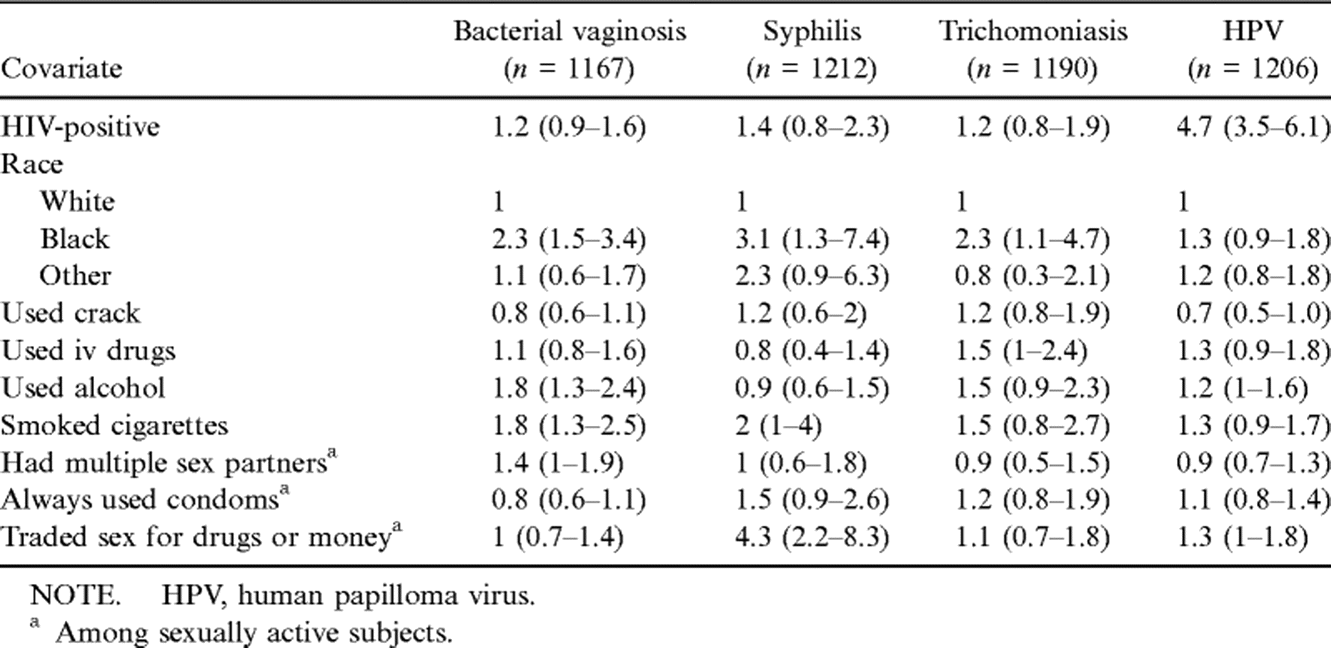 Clin Infect Dis, Volume 29, Issue 5, November 1999, Pages 1145–1150, https://doi.org/10.1086/313434
The content of this slide may be subject to copyright: please see the slide notes for details.
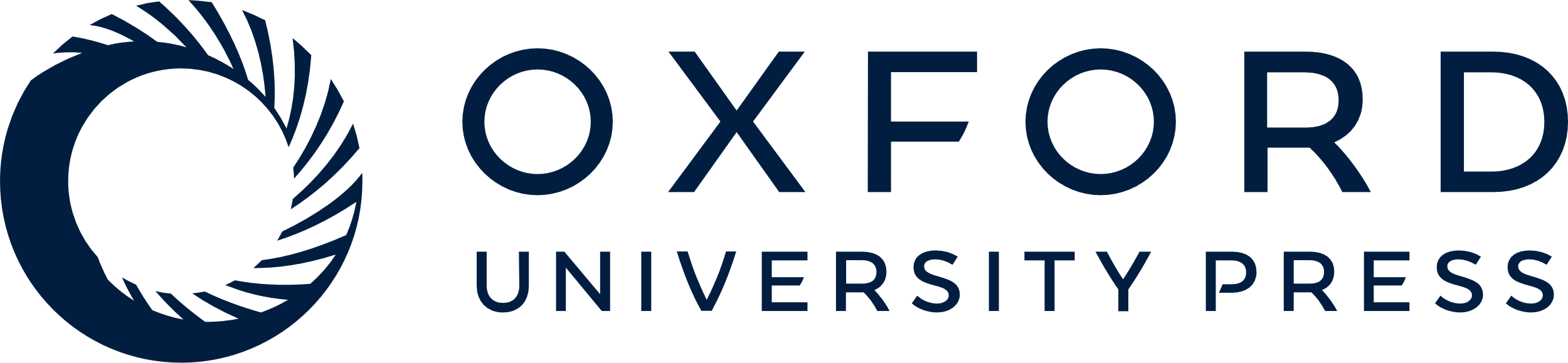 [Speaker Notes: Table 3 Conditional ORs and 95% CIs estimated via logistic regression, using only subjects with complete covariate data, in a study of HIV infection and lower genital tract infection.


Unless provided in the caption above, the following copyright applies to the content of this slide: © 1999 by the Infectious Diseases Society of America]